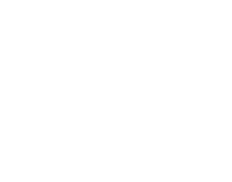 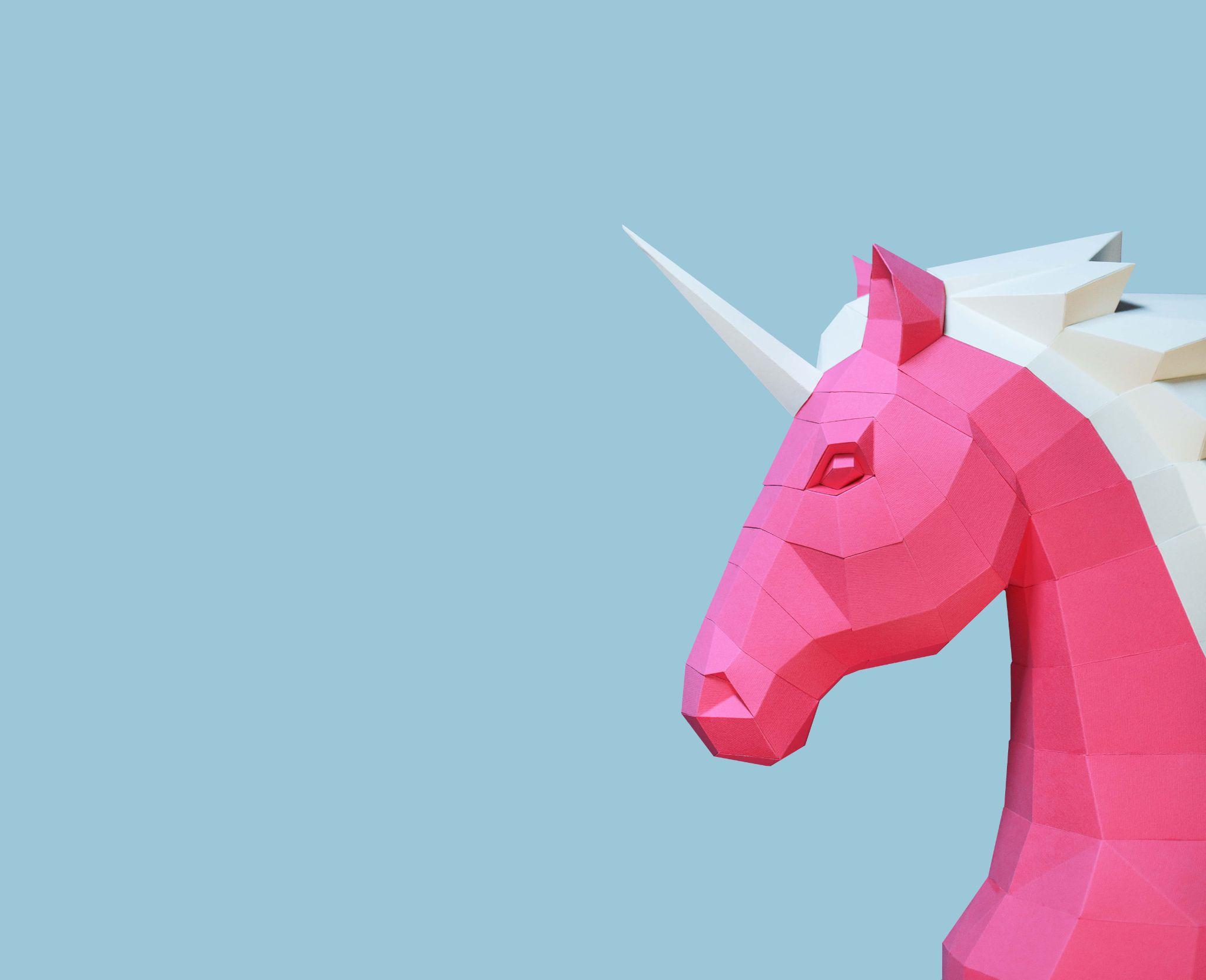 платформа/портал (обучение и методическая поддержка) 

Обучение и оказание методической поддержки в реабилитации детей с ОВЗ
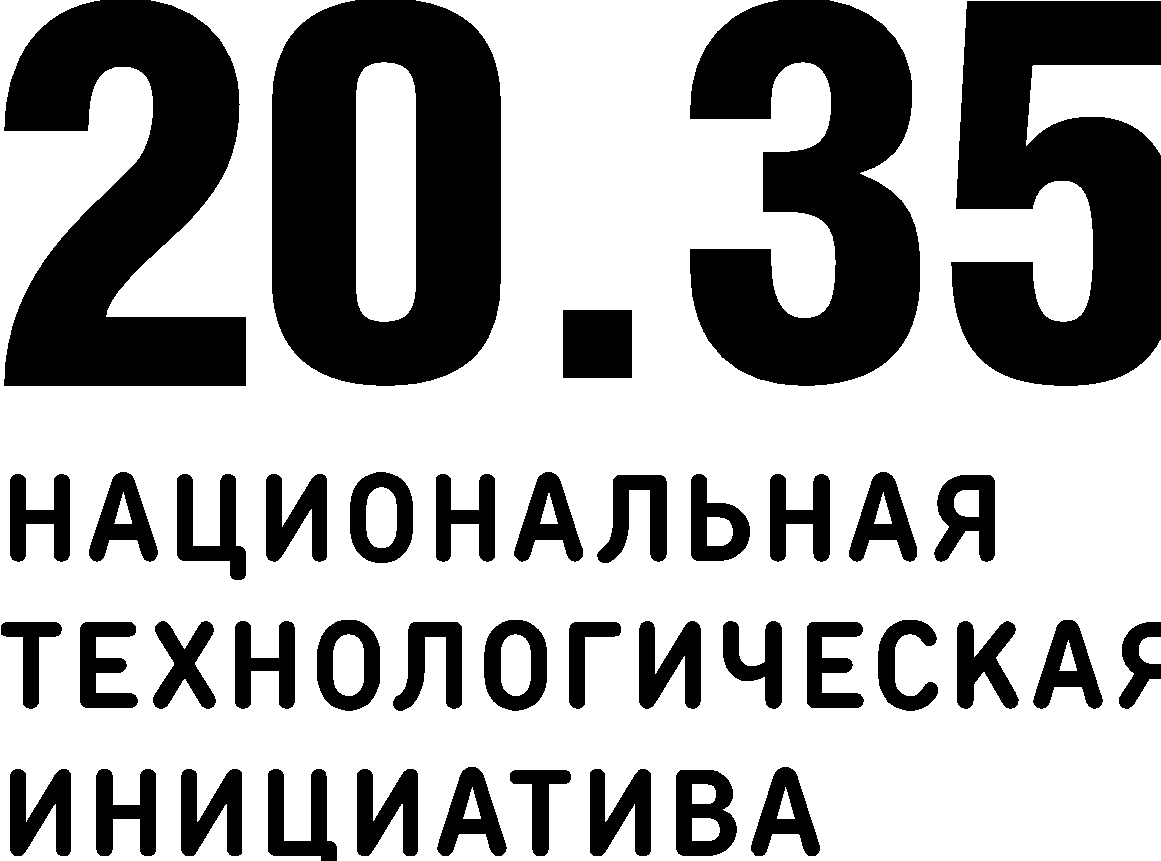 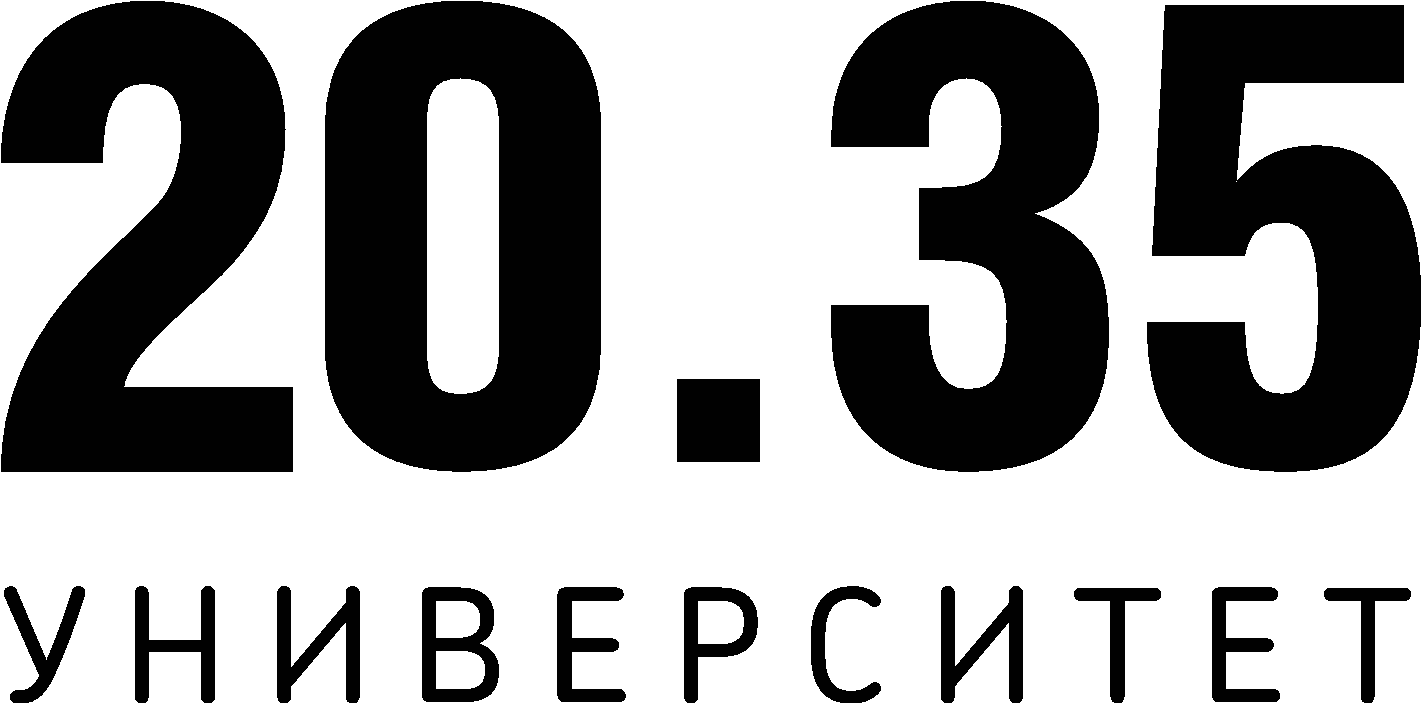 1
Краткая суть идеи (текущий статус)
Продукт: платформа/портал с функцией методической поддержки и обучения в гибридном формате детей с ОВЗ
Целевая аудитория: родители
Проблема: в условиях необходимости использовать проблемно-ориентированное обучение с детьми с ОВЗ НЕ ПОМОГАЕТ! существующий формат методической поддержки (инструкции, методические указания и пр.), а программ повышения квалификации по внедрению МАЛО!, и  существующие НЕ ДАЮТ! возможность создать нужный индивидуальный продукт

Наши особенности:
https://project8150355.tilda.ws/
Собран основной состав 
команды для реализации

Создан прототип платформы/портала
акцент на практических навыках и умениях внедрении проблемно-ориентированного обучения
небольшие группы гарантирует индивидуальный подход к обучению и создание итогового продукта
возможность апробировать свои навыки и умения в он-лайн или оф-лайн форматах в безопасном пространстве «Открытого лектория»
структура курса предполагает чередование формата воркшопов, где отрабатываются 3-5 навыков, практикумами в своих организациях и 
     получение обратной связи от преподавателей, ведущих курс
[Speaker Notes: SMART 
Примеры / антипримеры]
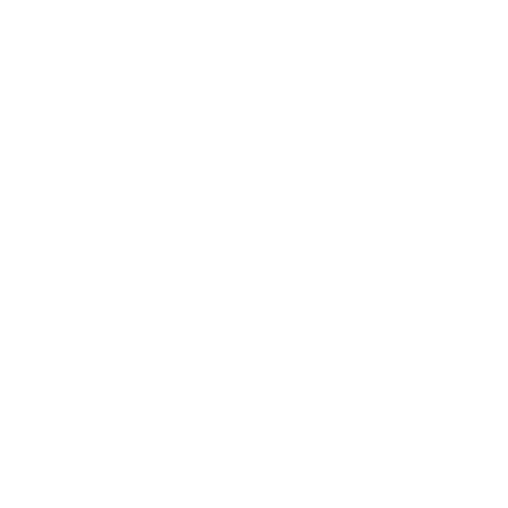 АКТУАЛЬНОСТЬ ПРОЕКТА
Это запрос рынка труда!
 
Future of Jobs Report 2023 опубликовал важные навыки до 2027 года: 
аналитическое мышление,
креативное мышление, 
психологическая устойчивость, 
гибкость и быстрая адаптация к новым условиям, 
мотивация и самосознание, 
любознательность и обучение на протяжении всей жизни. 

Главный принцип PBL – «анализируй и ищи выход, используя систему знаний и навыков, а не просто слушай и зубри»
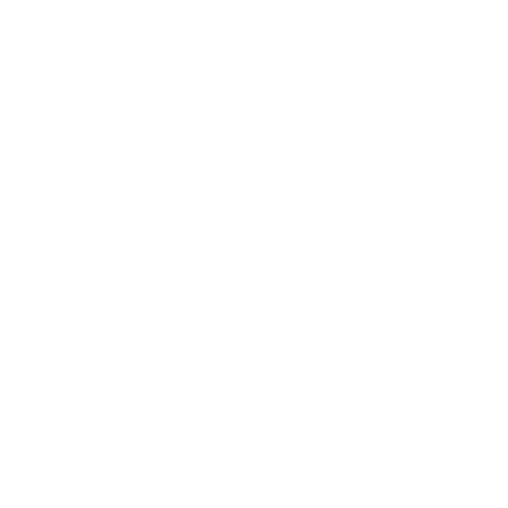 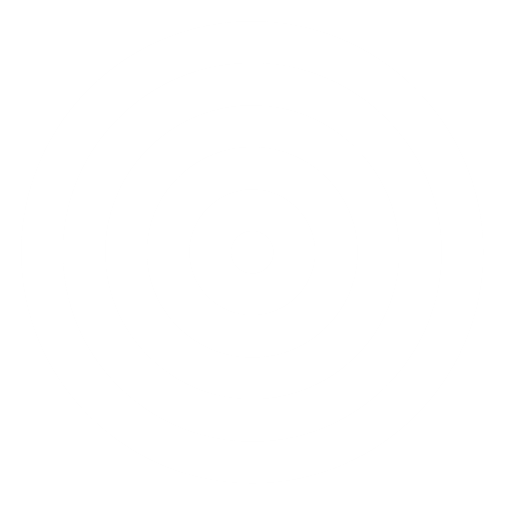 ЦЕЛЕВАЯ АУДИТОРИЯ
Центры дополнительного образования
-    Родители детей с овз
4
ПРОБЛЕМА
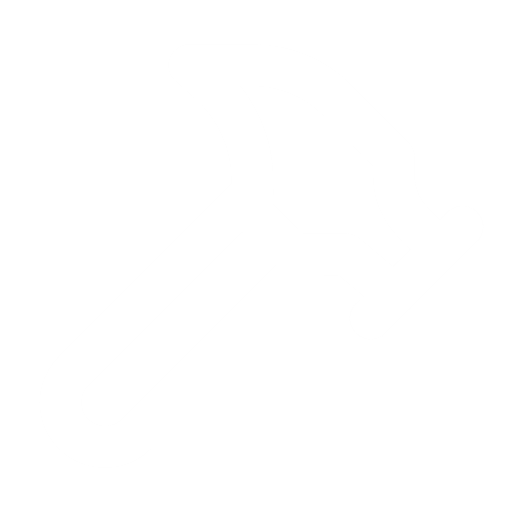 Это запрос рынка труда! (Future of Jobs Report 2023 опубликовал важные навыки до 2027 года: аналитическое мышление, креативное мышление, психологическая устойчивость, гибкость и быстрая адаптация к новым условиям, мотивация и самосознание, любознательность и обучение на протяжении всей жизни. Главный принцип PBL – «анализируй и ищи выход, используя систему знаний и навыков, а не просто слушай и зубри»)
Cтатистика онлайн-образования и потребность проектировать онлайн-курсы
По данным https://360-media.ru/blog/online-shkoly/issledovanie-rynka-onlajn-obrazovaniya-za-2023-god/#__EdTech Российский рынок онлайн-образования сегментируется по 4 направлениям: дополнительное профессиональное (ДПО), детское, языковое, бизнес-образование
Одними из трендов в обучении персонал https://donskih.ru/2023/05/10-trendov-v-obuchenii-sotrudnikov/ является обучение силами внутренних экспертов и использование интерактивных метод
Динамика запросов по данным https://wordstat-2.yandex.ru/?region=all&view=table&words=проблемно-ориентированное%20обучение%20пе в период с 21.11.2021 по 21.09.2023 (ИЗ ПРОБЛЕМЫ СТАНОВИТСЯ КОНКУРЕНТНЫМ ПРЕИУЩЕСТВОМ)
5
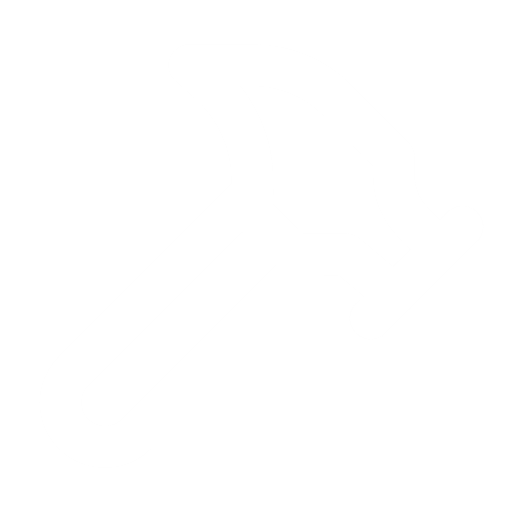 ПРОБЛЕМА
Потребность преподавателей/тренеров/экспертов – знать и владеть методами проблемно-ориентированного обучения, потому что:
это один из основных эффективных методов обучения на ближайшую перспективу с учетом требований времени;
все замучили PBL, а у меня не получается;
мне скучно, хочется новенького на занятиях;
задача от руководства вуза вовлекать студентов/повышать квалификацию сотрудников, для этого надо сделать программу, а как не ясно.
! Проблема:
В условиях необходимости использовать проблемно-ориентированное обучение НЕ ПОМОГАЕТ! существующий формат методической поддержки (инструкции, методические указания и пр.), а программ повышения квалификации по внедрению PBL МАЛО!, и  существующие НЕ ДАЮТ! возможность создать нужный индивидуальный продукт
6
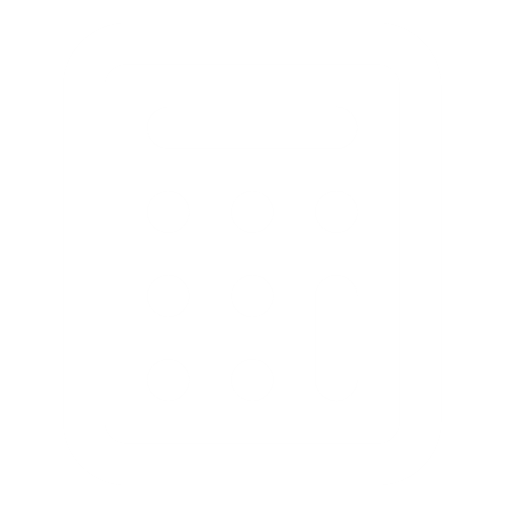 РЕШЕНИЕ
платформа/портал с функцией методической поддержки и обучения в гибридном формате, помощник преподавателя, чтобы знать и владеть методами проблемного обучения для проектирования и реализации учебного курса, электива, модулей или отдельного занятия в рамках проблемного обучения
7
ЦЕННОСТЬ, ЦЕННОСТНОЕ ПРЕДЛОЖЕНИЕ
Информационно-методический ресурс, где будут освещены различные вопросы социально-психологической адаптации и реабилитации детей с ОВЗ. В данном ресурсе родители и/или независимые педагоги смогут получить информацию о методике и вариантах действий по социализации и коррекции отклонений у детей с ОВЗ. Также ресурс будет располагать разделом с методиками диагностики отклонений психического и социального развития. По прохождению диагностики будет возможность связаться со специалистом для определения дальнейшей работы, а также вариантов практической помощи детям и их родителям.
8
НАША киллер-фича:
создание индивидуального
продукта обучающимся на курсе
КОНКУРЕНТЫ
9
БИЗНЕС-МОДЕЛЬ
МОДЕЛЬ МОНЕТИЗАЦИИ ПРОЕКТА – прямая продажа курса на платформе (далее: модуль, занятие, разбор курса и т.д.)
ЮНИТ-ЭКОНОМИКА:
Количество привлеченных пользователей (UA) = 4000
Число клиентов (B) = 96 покупателей
Стоимость привлечения пользователей (CPA) = 50 рублей
Средний доход с клиента (ARPC) = 48 000 рублей
Средний доход с пользователя (ARPU) = 1 152 рублей
Маржинальная прибыль (CM) = 4 000 000 рублей
10
КОМАНДА СТАРТАПА
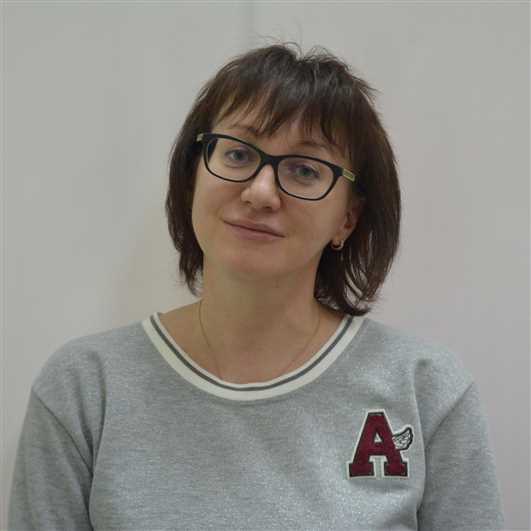 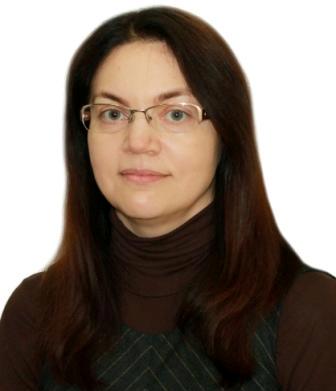 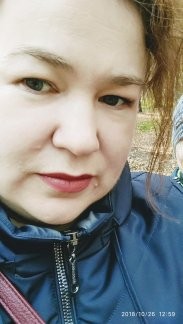 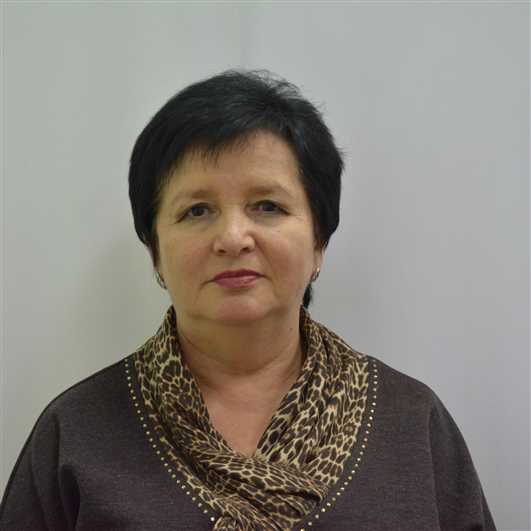 11
ПЛАНЫ РАЗВИТИЯ
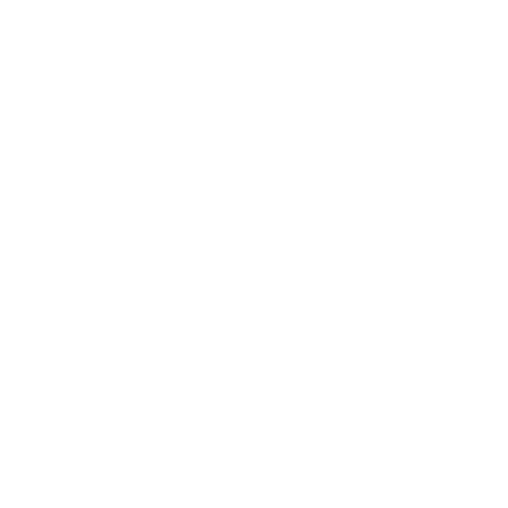 Планы развития, основные укрупненные задачи


к марту создать платформу
к апрелю первый набор слушателей
12
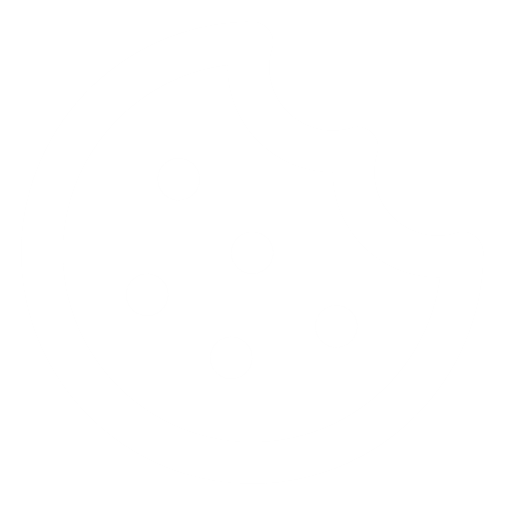 КОНТАКТЫ ЛИДЕРА
Юрьева Александра
- телефон +7 (952) 348 36 33
- почта svetlana-korenkova@yandex.ru
13